КРЫМ И РОССИЯ - ВМЕСТЕ НАВСЕГДА(единый урок)
Презентацию 
подготовила:
учитель начальных классов
Нестерова Н.Р.
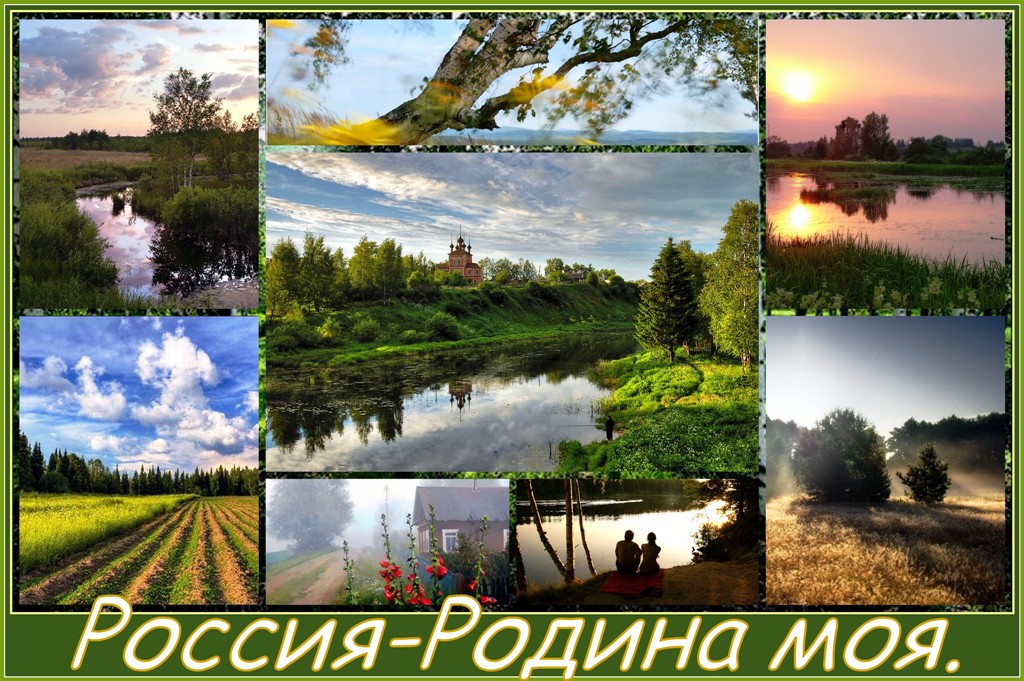 КРЫМ И РОССИЯ – ВМЕСТЕ НАВСЕГДА
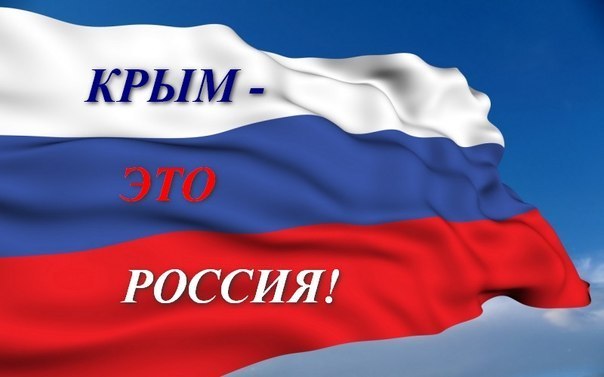 РОССИЯ - ВЕЛИКА
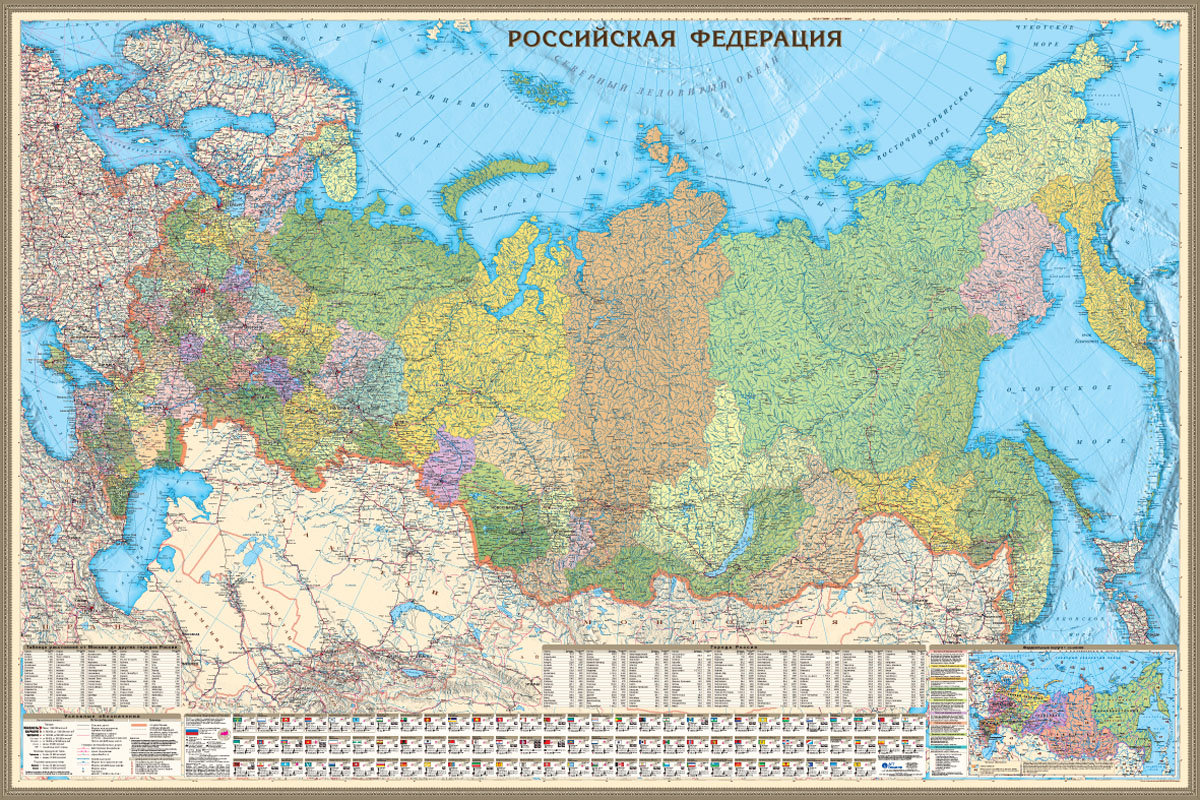 МОСКОВСКОЕ ВРЕМЯ
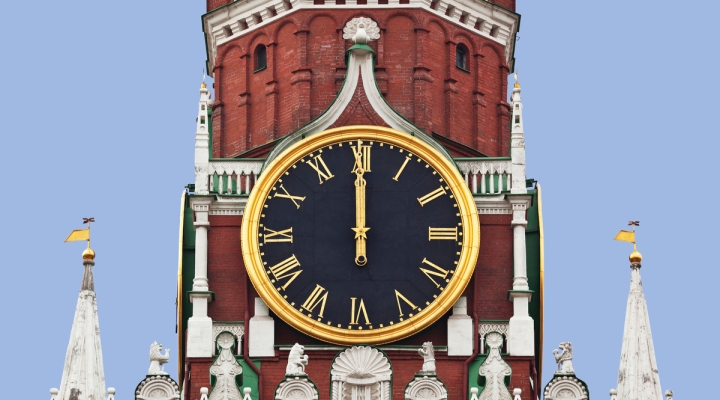 МОСКВА – НАША СТОЛИЦА
РОССИЯ – РОДИНА МОЯ
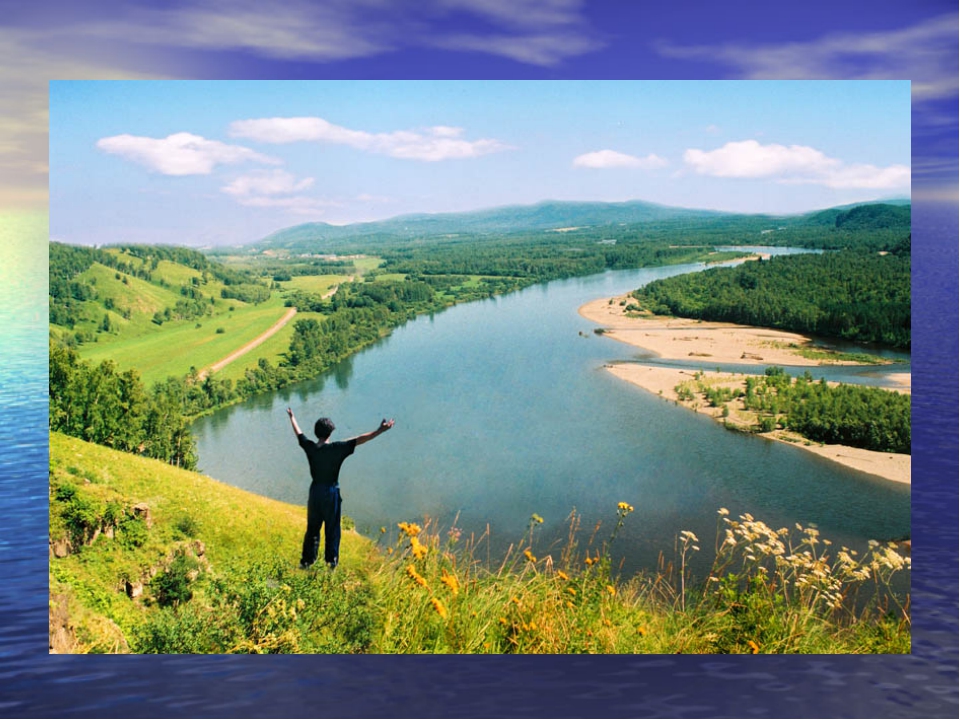 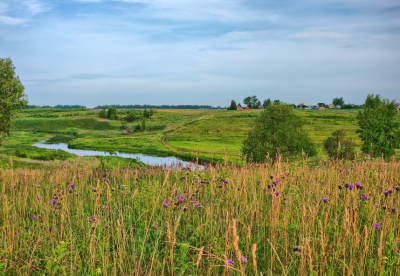 МЫ - РОССИЯНЕ
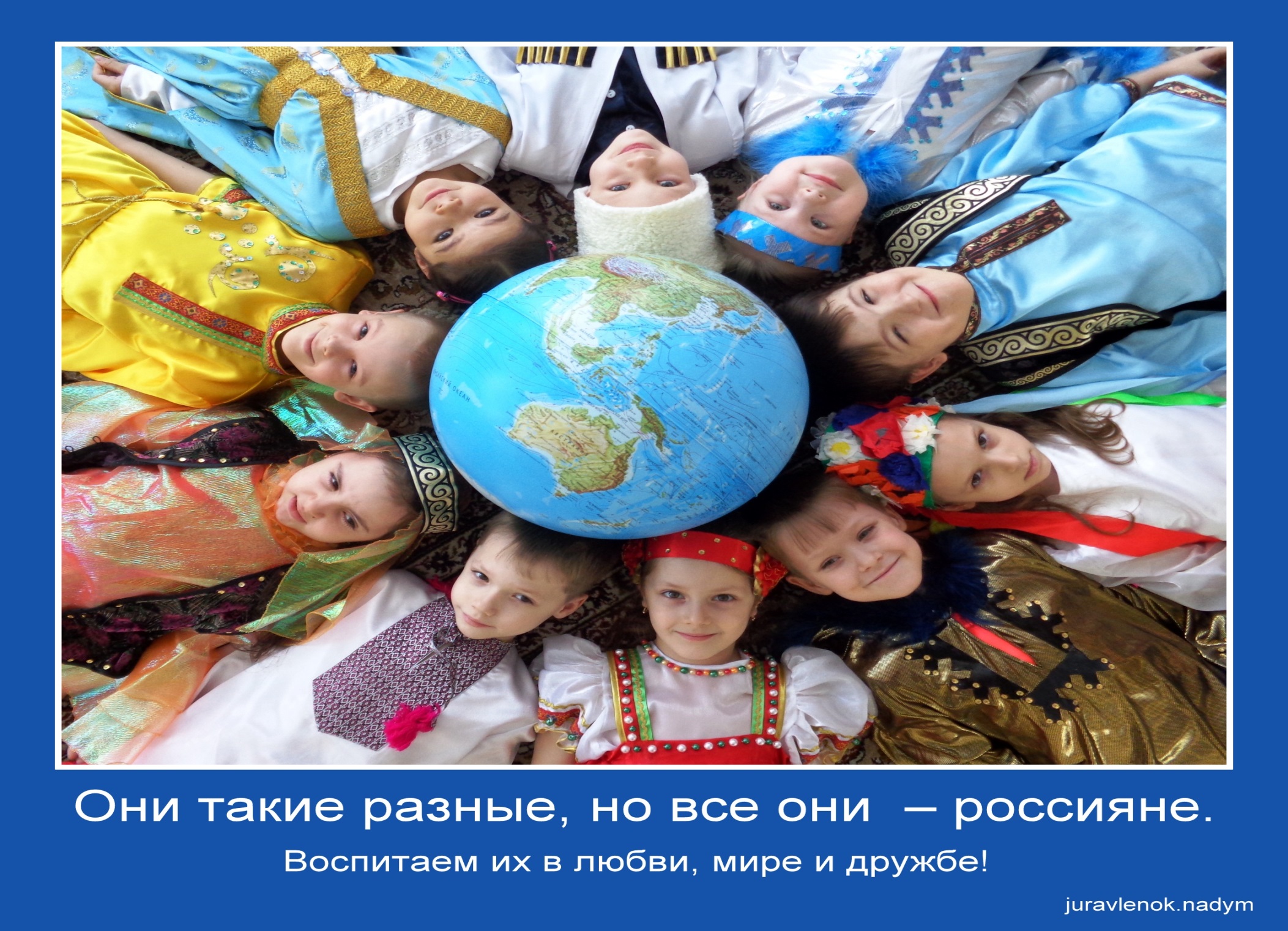 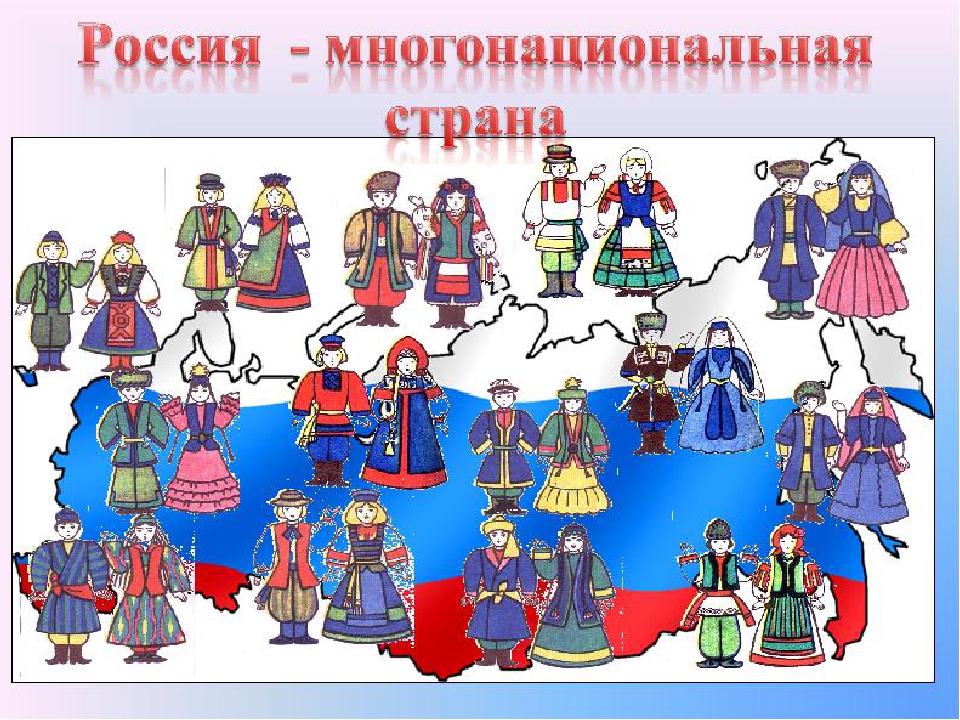 ОТЕЦ И СЫНОВЬЯ
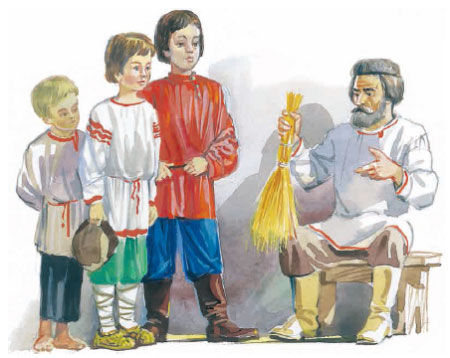 КРЫМ
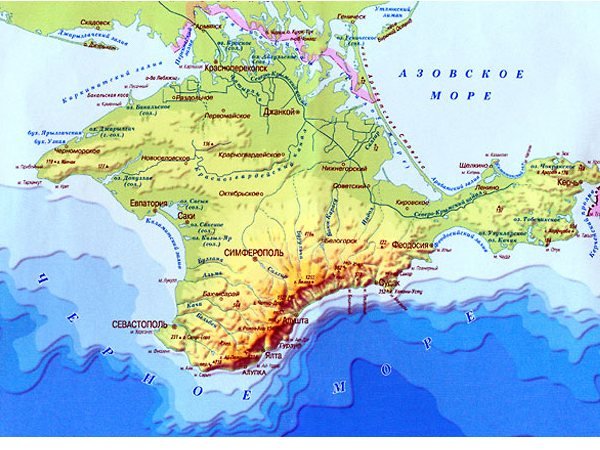 НАШ КРЫМ
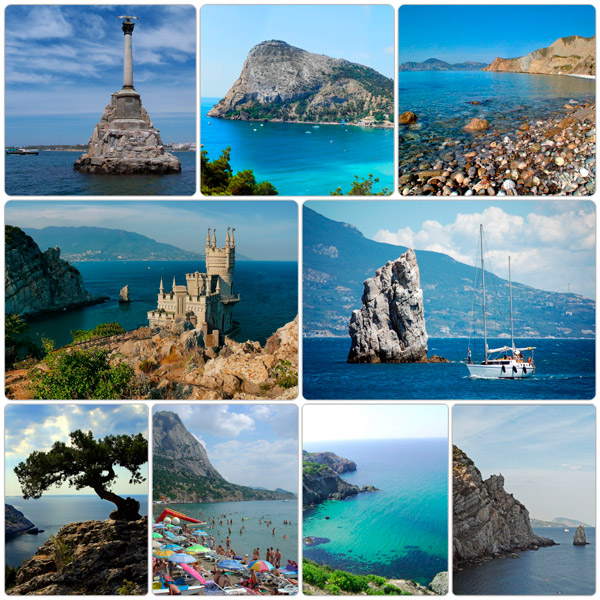 ПАМЯТНИК АНДРЕЮ ПЕРВОЗВАННОМУ
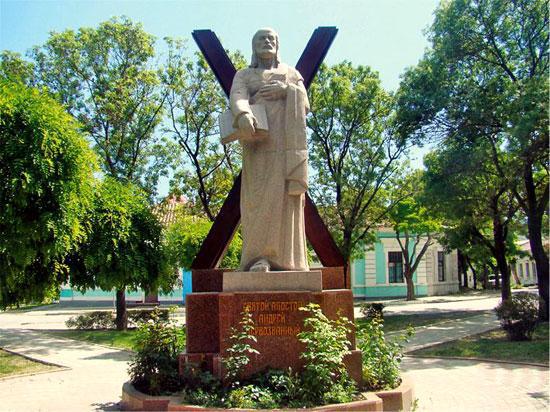 КНЯЗЬ ВЛАДИМИР
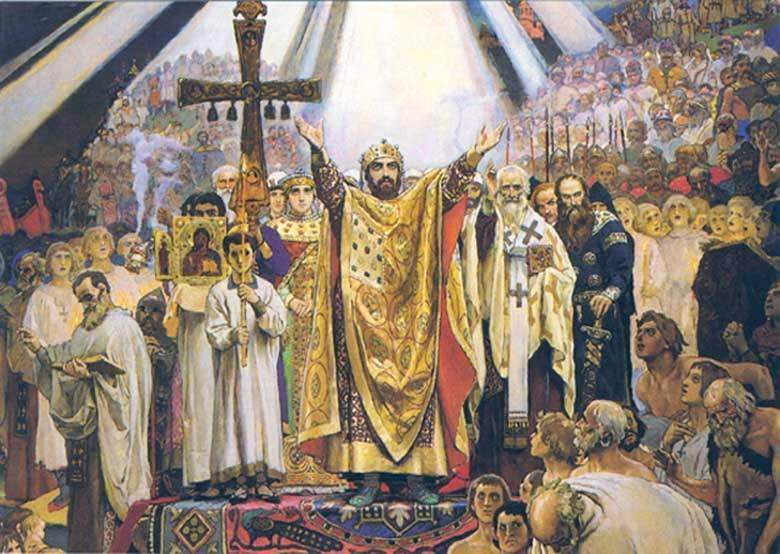 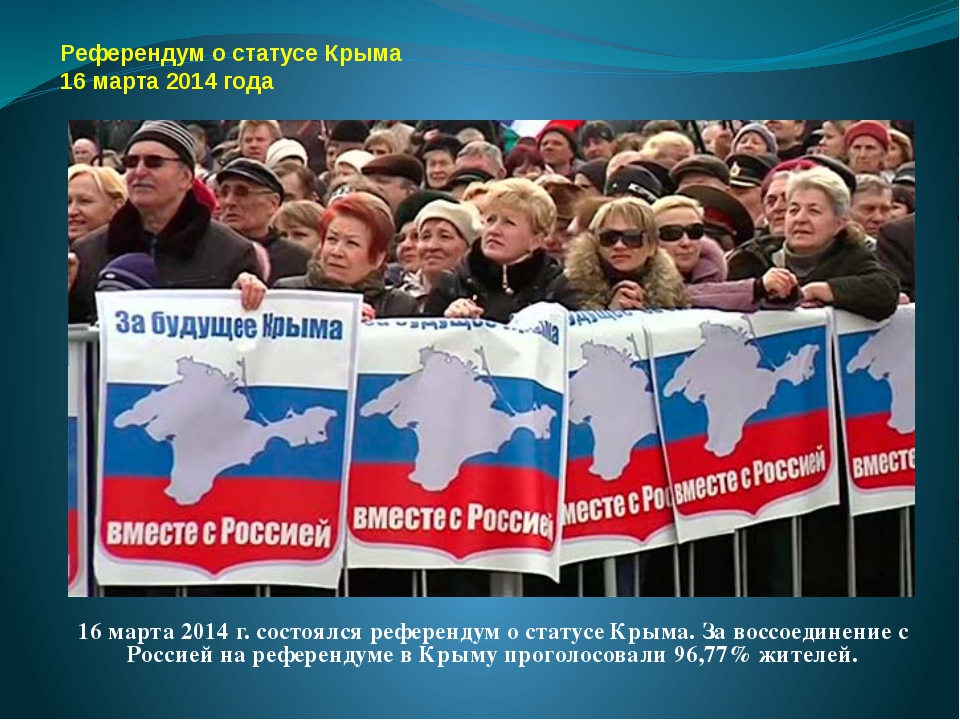 ЭТО БЫЛО…
КАК ЭТО БЫЛО
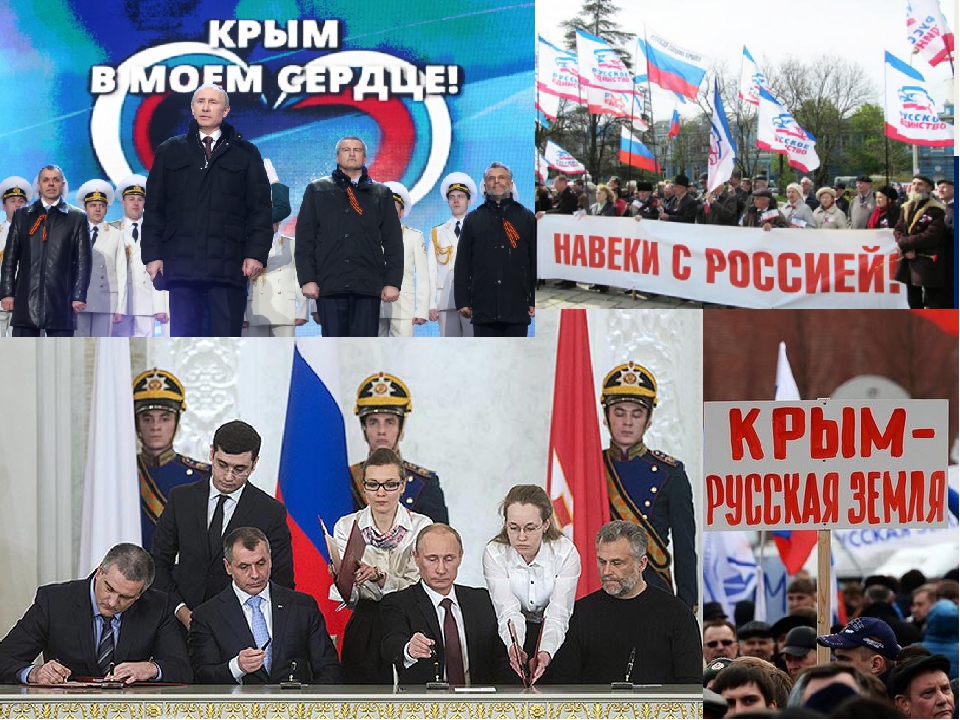 НАШ КРЫМ
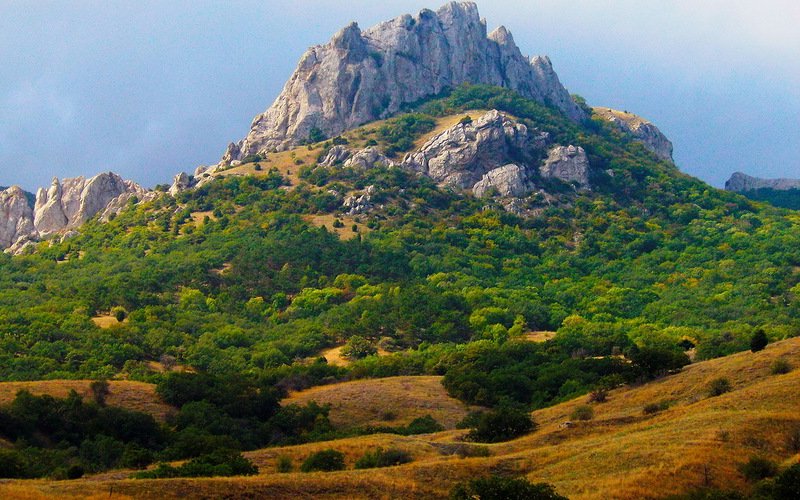 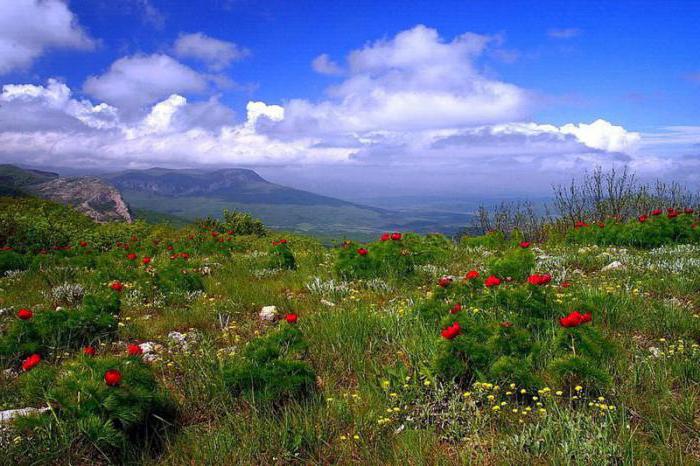 ФЕОДОСИЯ…АРДАБДА…КАФФА… КУЧУК-СТАМБУЛ…ФЕОДОСИЯ
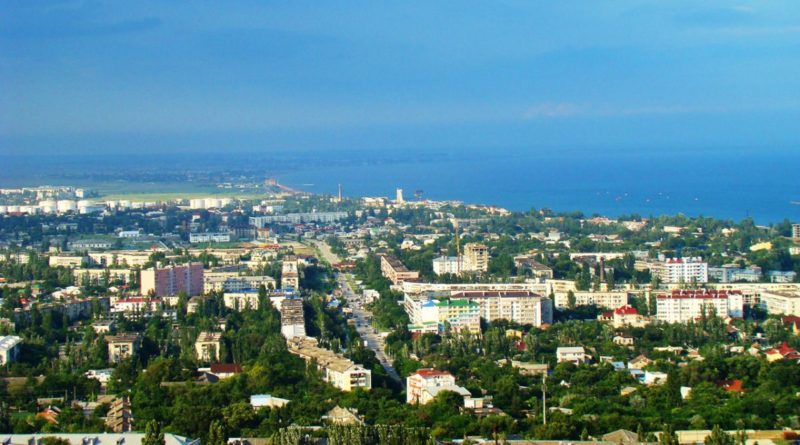 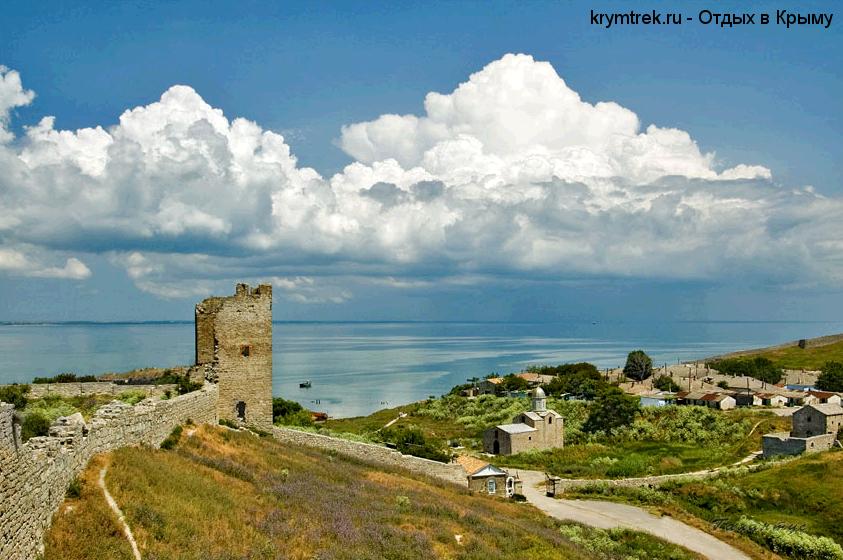 «ПЛОХИХ НАРОДОВ НЕ БЫВАЕТ – ПЛОХИМИ ИЛИ ХОРОШИМИ БЫВАЮТ ЛЮДИ».
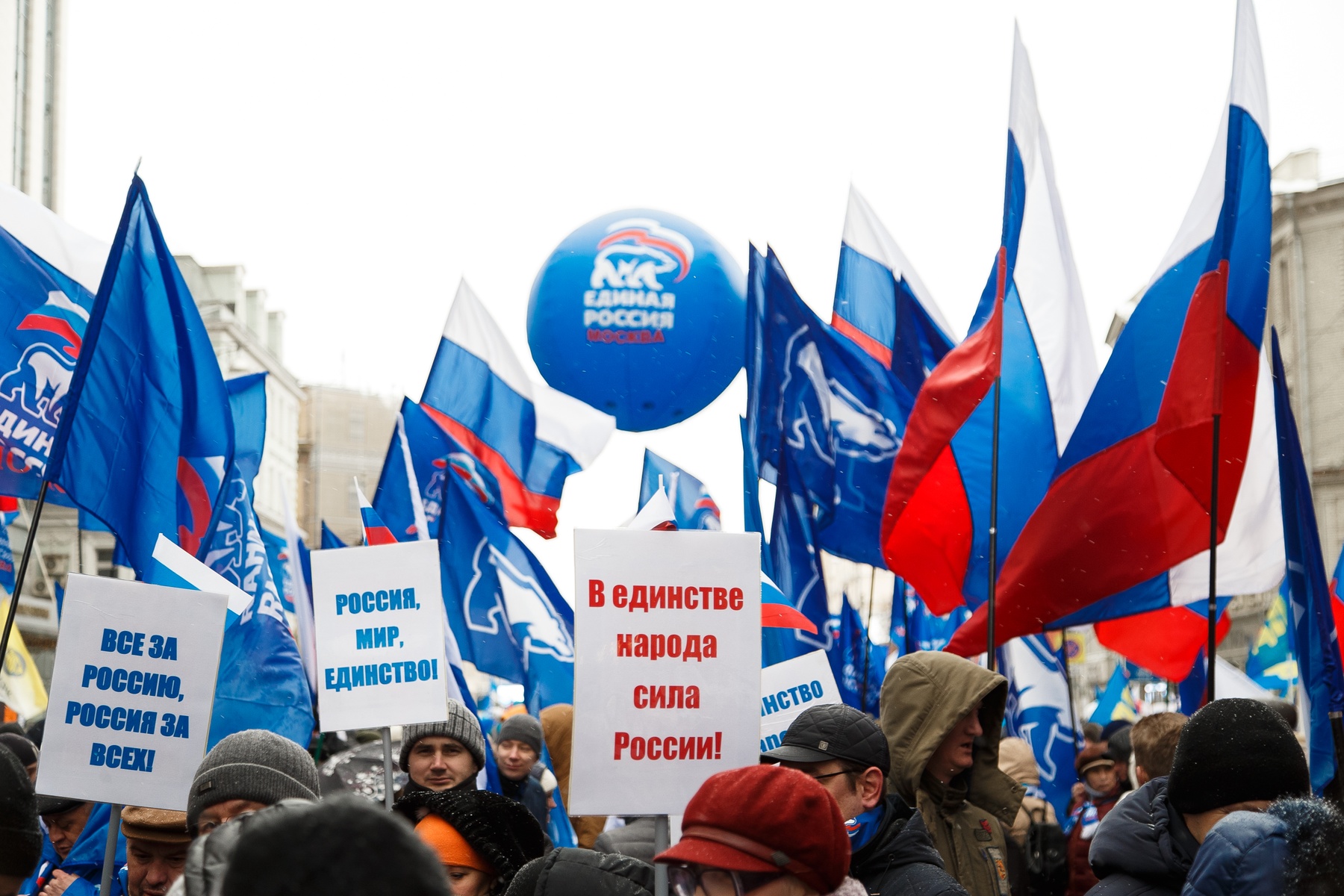 СИМВОЛ МИРА
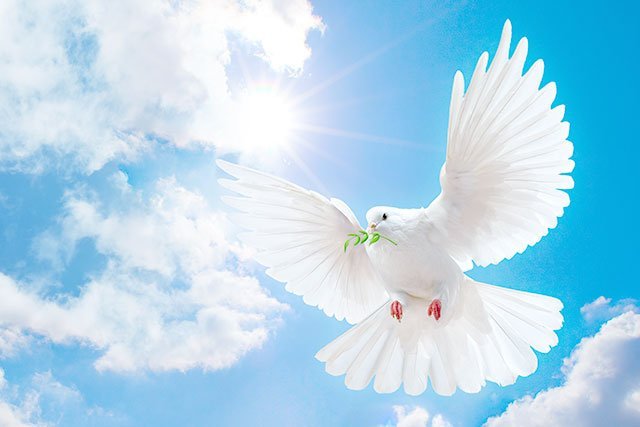